POKER CHIP PEER REVIEW
Idea from Kristen DottiAP BIO Labs/Stats workshop
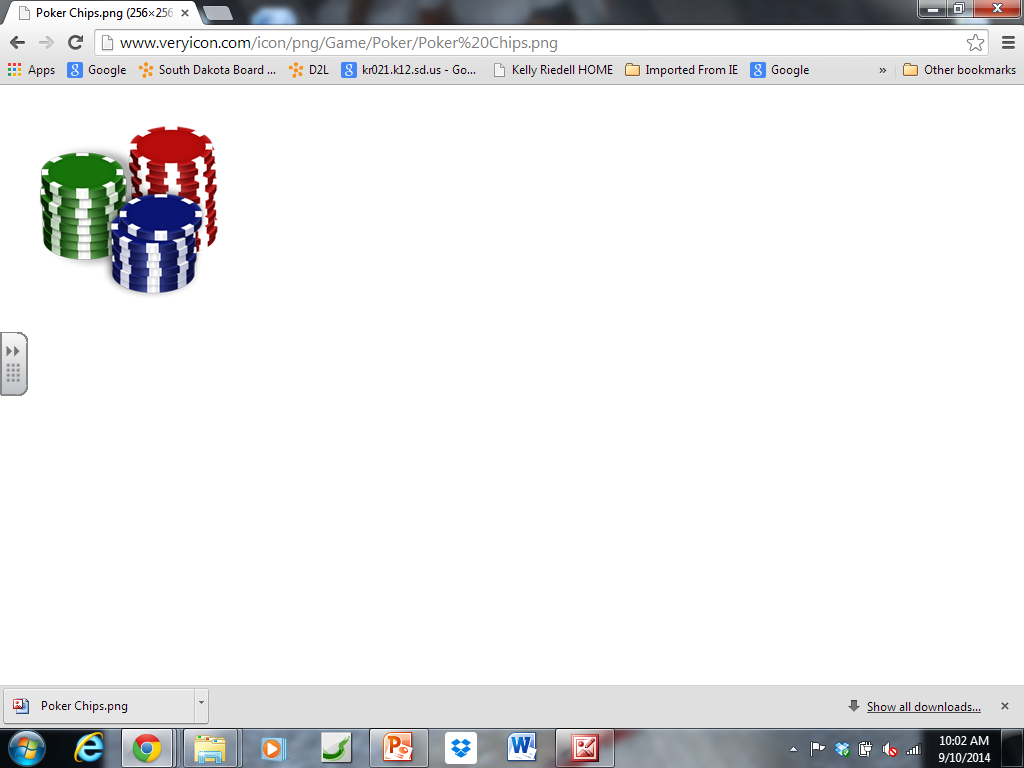 Image from: http://www.veryicon.com/icon/png/Game/Poker/Poker%20Chips.png
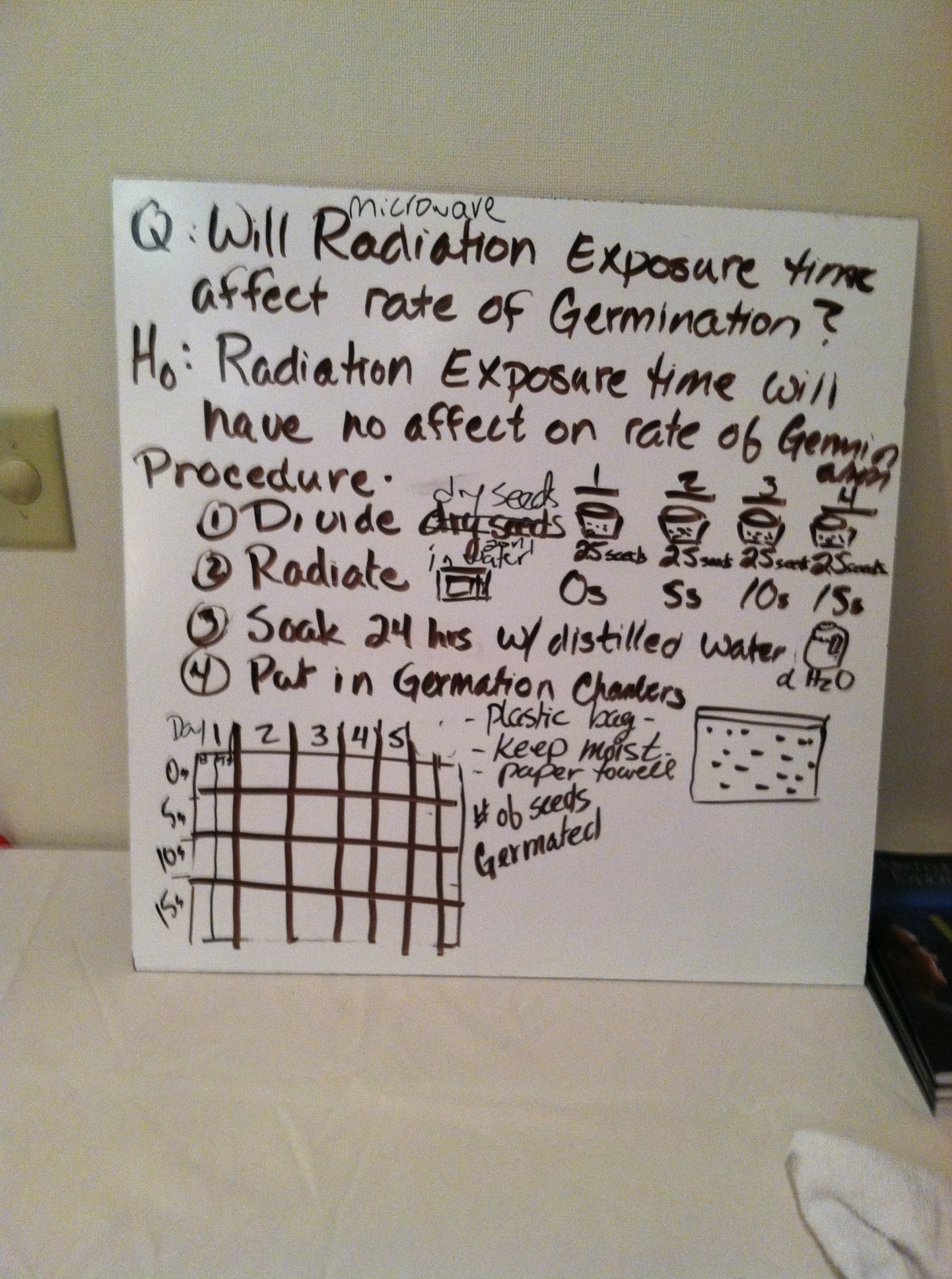 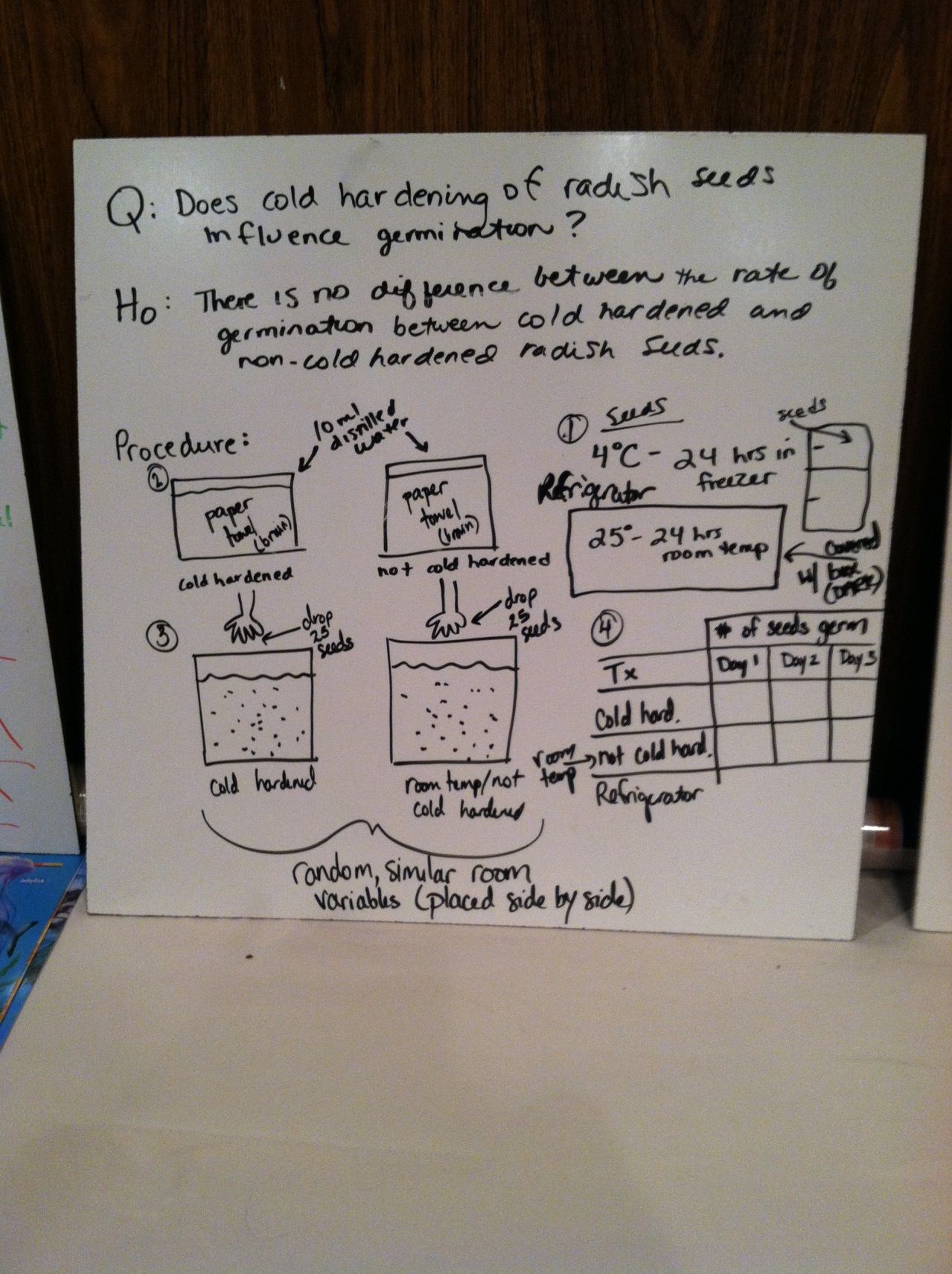 WHITE BOARD EXPERIMENTAL DESIGN

Q:H0:
HA:
Procedure in pictures: (be specific include control variables)

DATA TABLE:
“CONSTRUCTIVE” CRITICISM
BAD EXAMPLES: ?
“CONSTRUCTIVE” CRITICISM
GOOD EXAMPLES:     Have you thought about . . . 
     How do you think ______ might affect _____?     I’m not sure that idea would work because . . .     Suggest an way to improve it.
            A solution to that problem might be . . . 
     Praise 1st:         I really liked _____ but I think ____ is a problem.
EXPERIMENTAL DESIGN EVALUATION
GROUPS will NOT be evaluated here on their experimental design. (Teacher will do that later when final lab is turned in and graded  )

Your job is to “help the presenting group” design the “BEST experiment possible”.

Points will be given by the group to  EVALUATORS for their constructive criticism.
Poker Chip Points
White = 1     Ask a ?   ”Did you think about …?
Red =2    Offer a solution     “Maybe you could . . .”
Blue = 3    Holy cow/Something Amazing
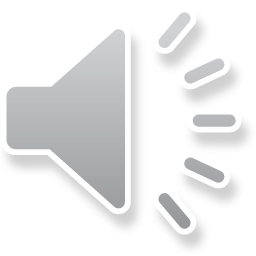 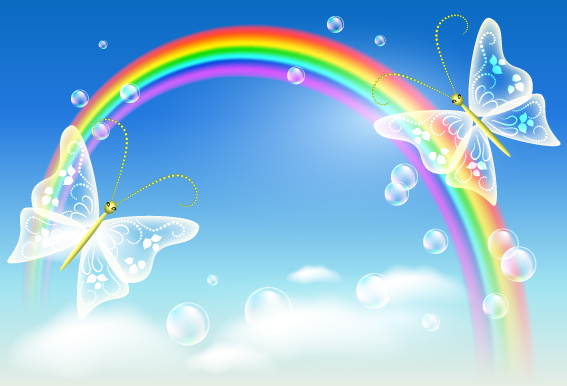 Anyone in group can give chips to anyone else EXCEPT themselves

Anyone in group can question the points given

Group makes a decision on all “contested” points.